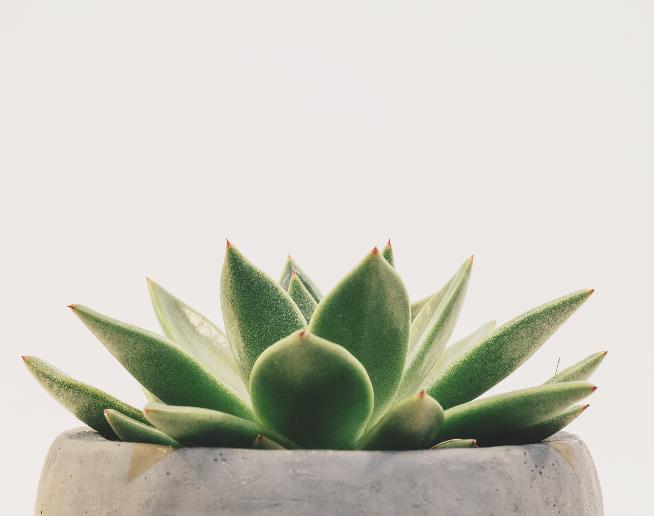 Keuzes maken doe je zo
Les 2 – periode 3
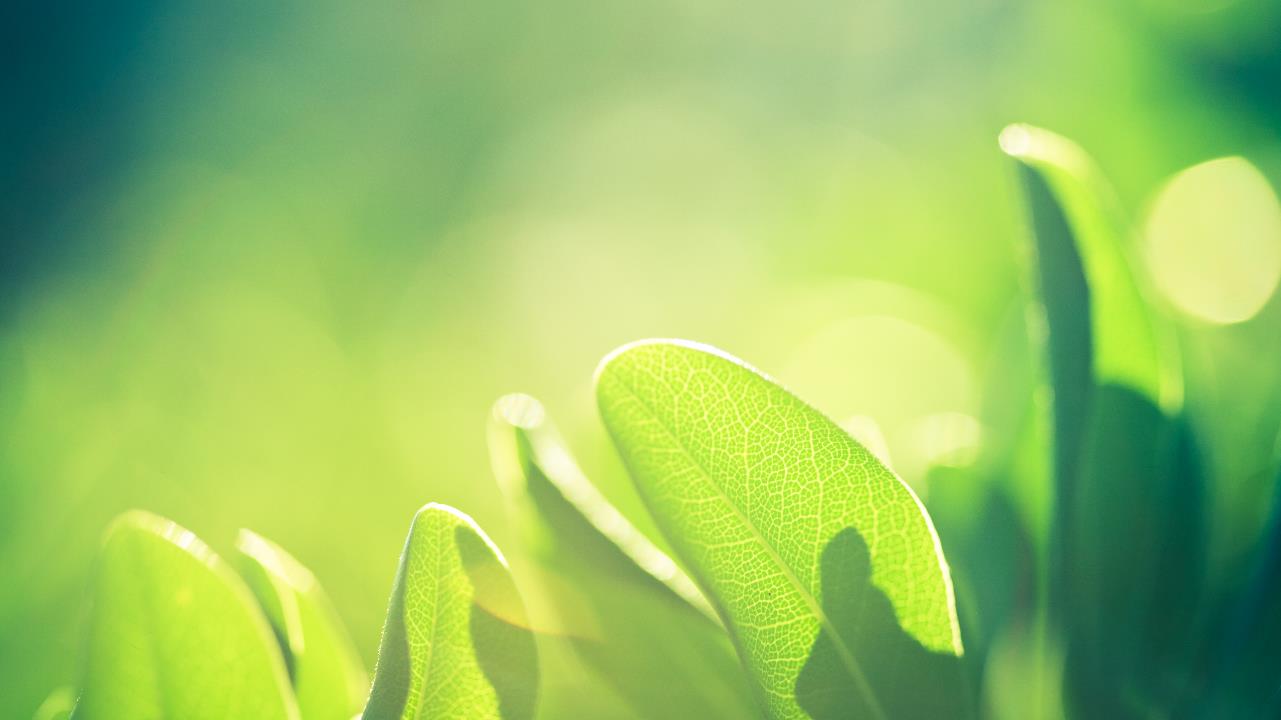 Inhoud
Kiezen en keuzestress
Kiezen zorgt ervoor dat we regelmatig stress voelen. Wie wil niet de juiste keuze maken?

Ons brein is voorgeprogrammeerd: bescherming tegen negatieve gevolgen en vervelende of onveilige situaties

Oorzaken van keuzestress:
Bang om een foute keuze te maken
Alles onder controle willen hebben
Teveel in je hoofd zitten
Niet aan alleen jezelf denken

Gevolgen zijn soms zelfs lichamelijke klachten of uitval. Keuzestress is dus iets om serieus te nemen!
Het maken van juiste keuzes
Ontspanningsoefening en hoofd leeg maken
De meningen van anderen even loslaten
Lijstjes maken van voor- en nadelen
Begin bij de nadelen: streep alles door totdat je de ergste 3 nadelen overhoudt. 
Pak de voordelen erbij: Bedenk bij ieder voordeel “Als ik NOOIT deze keuze zal maken, zal dit voordeel NOOIT gebeuren”. Als je dat niet erg vindt, streep je het voordeel door.
Leg je nieuwe voor- en nadelen nu naast elkaar: welke weegt zwaarder en is belangrijker?
Op deze manier kan je je keuzes doordachter maken.
Oefenen
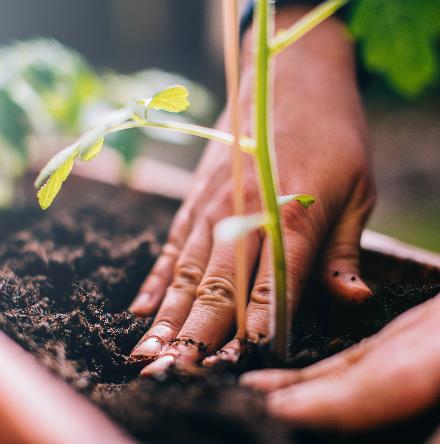 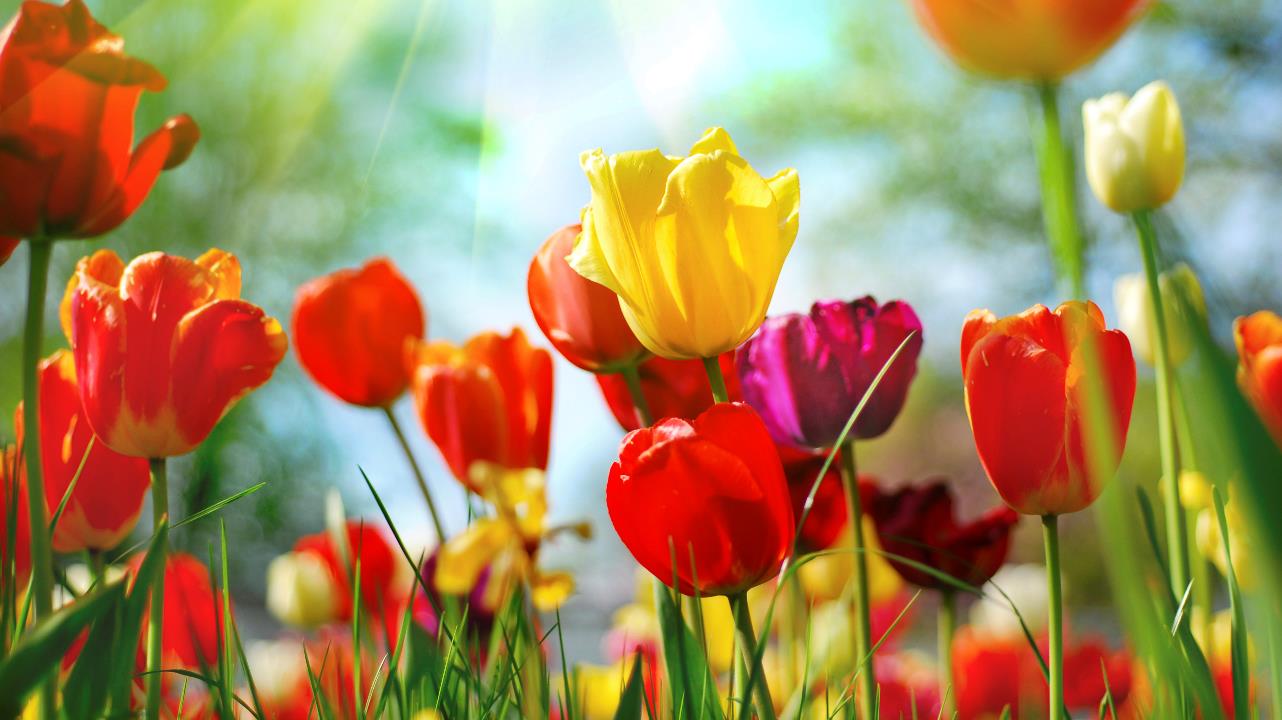 Afsluiten:Wat heb jij hiervan geleerd en hoe zet je dit in?